Light up my house
done By: sanad , hamzeh , taleen and Christine
The living room
We used 3 led bulbs costing each bulb 1.5 JD ,with 2 fancy switches costing each 0.75 cents ,and 2 electrical sockets that costed 0.5 JD each which was            22.296 JD with the cost of the wires , the total cost of electrical consumption per month was 1.296 JD.
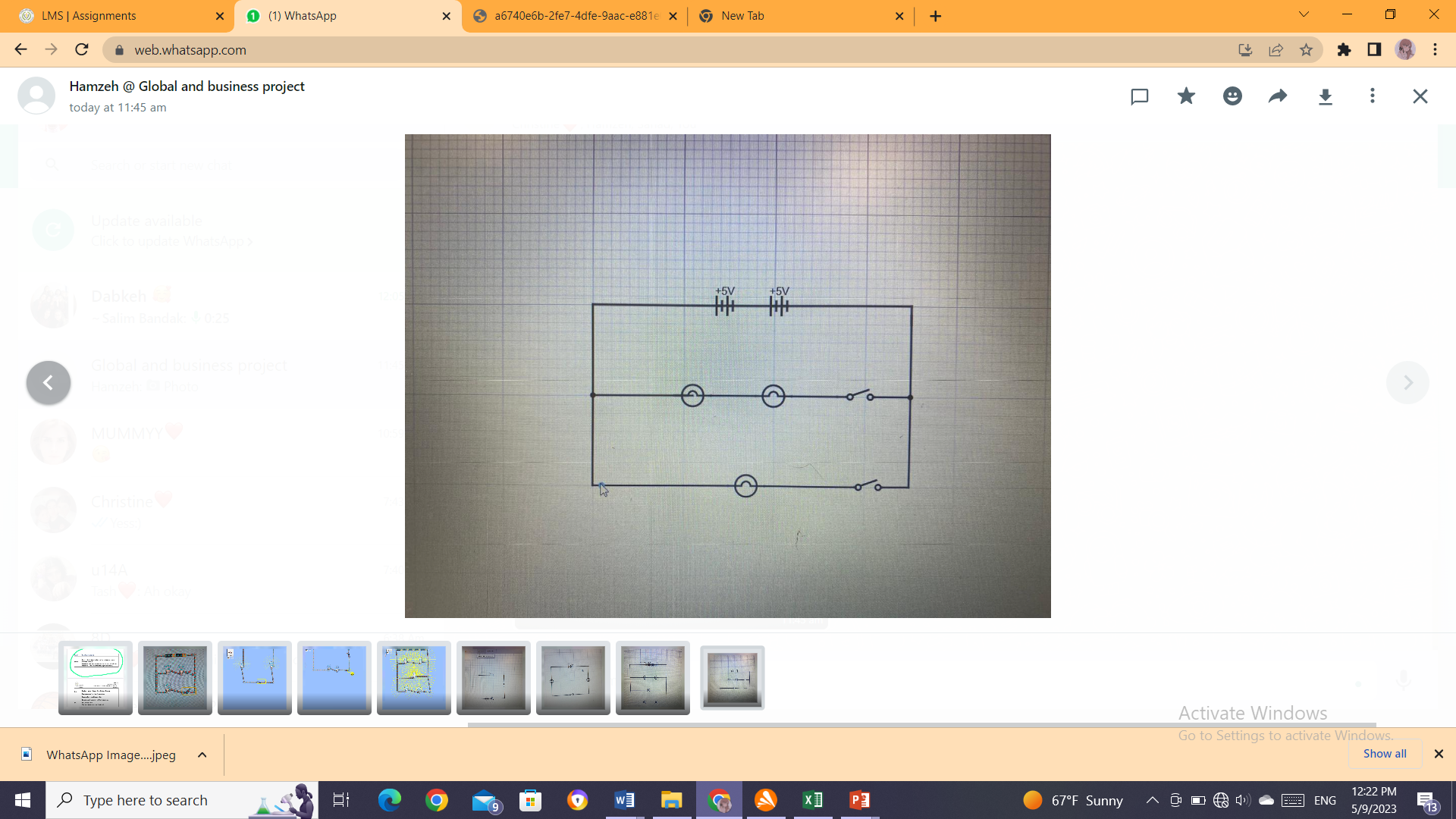 BEDROOM
In the bedroom we used 2 CFL light bulb each costing 1Jd, with 1Automatic switch and 2 electrical sockets with 16 meters of wire. The final cost being 21.296. The total cost of electrical consumption per month was 1.296JD
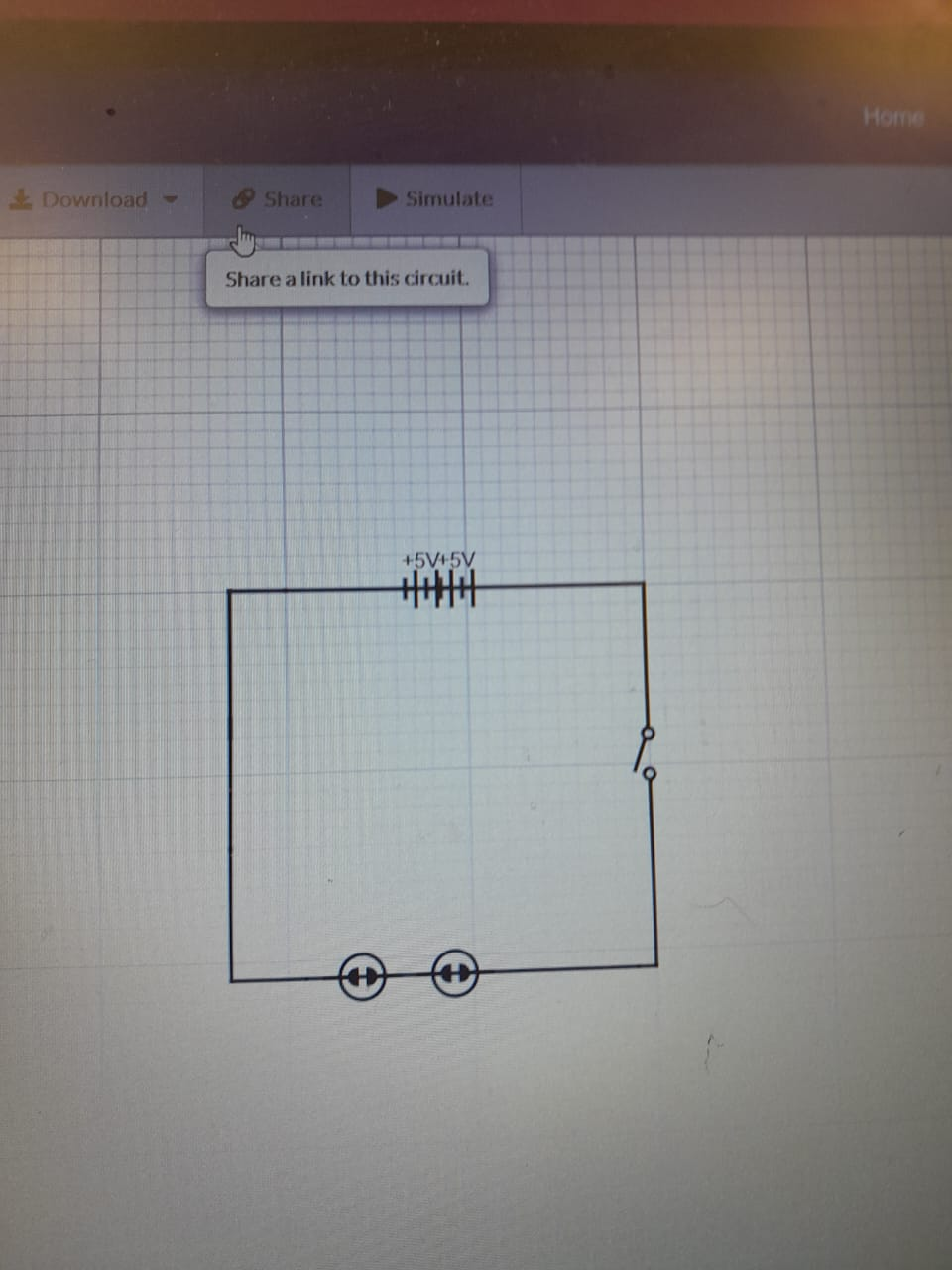 The kitchen
In the kitchen we used 5 motion activated light bulbs each costing 3.5JD and 3 electrical sockets with 16 meters of wires , the total cost was 37.8JD and the total cost for electrical consumption per month is 2.8JD.
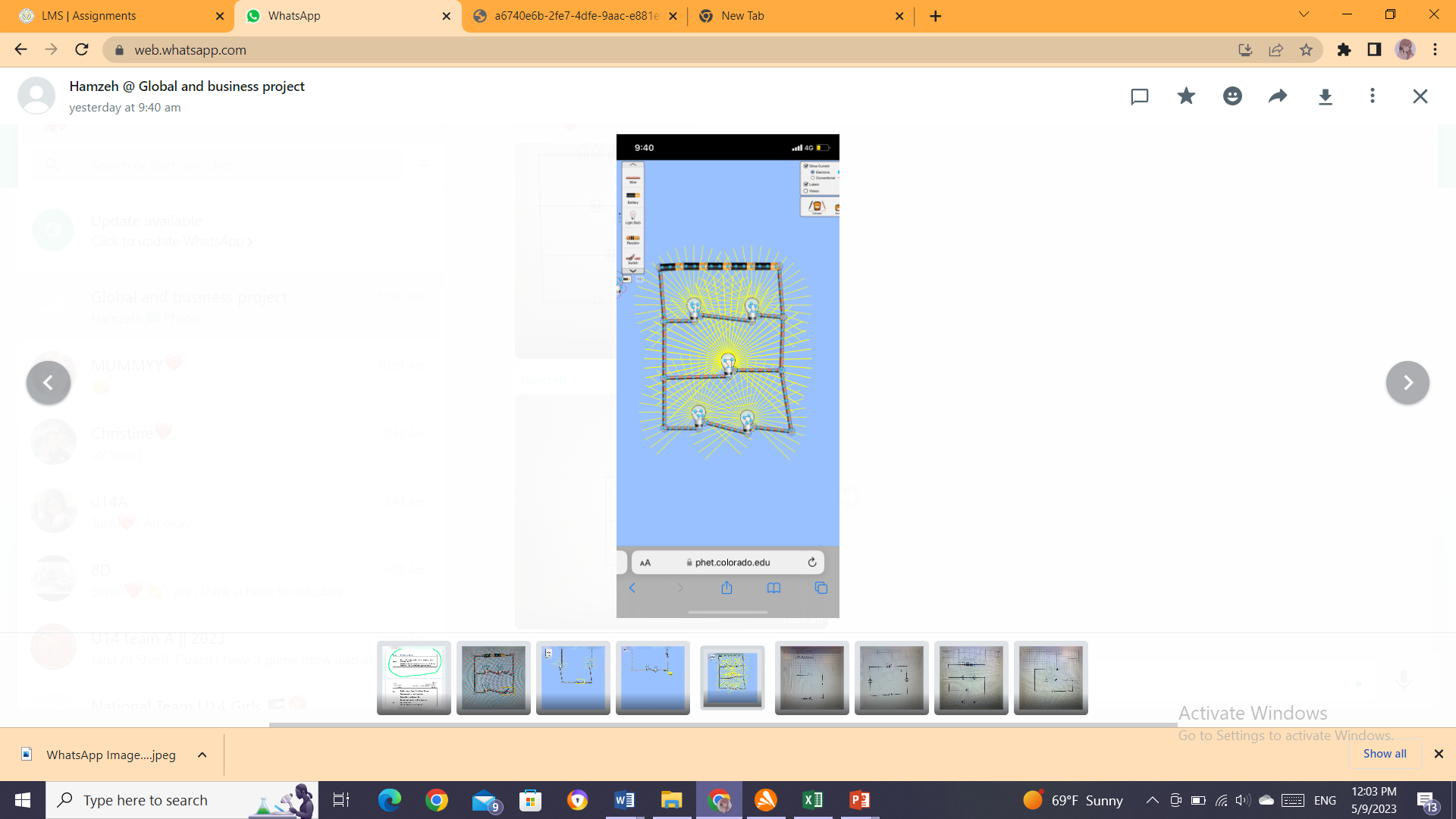 THE BATHROOM
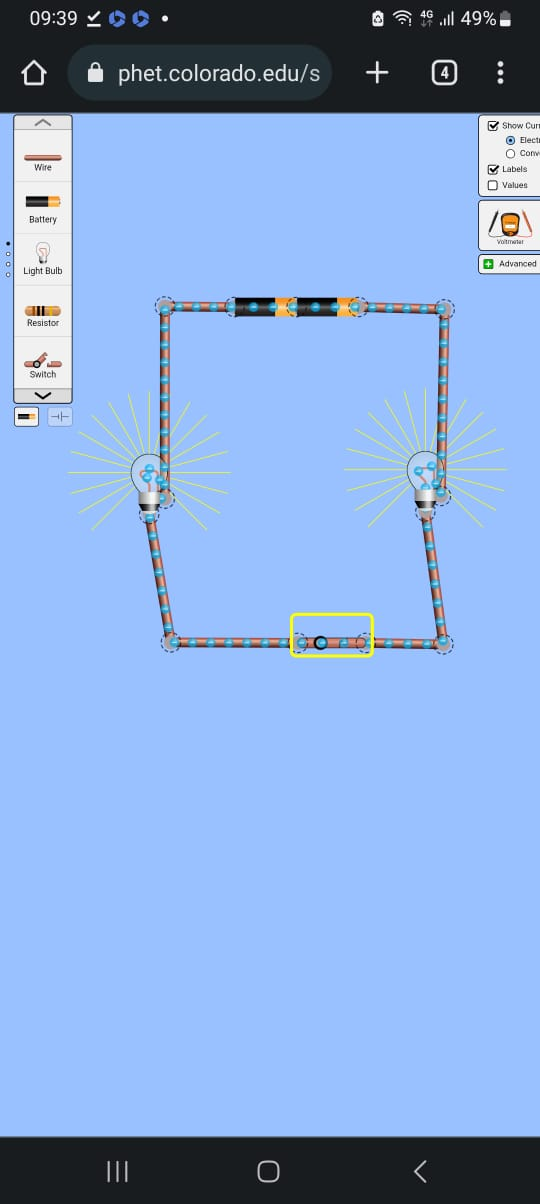 In the bathroom there was 2cfl light bulbs each costing 1JD with an ordinary switch and an electrical socket. We used 10 meters of wire. The total cost was 15.296JD, and the total cost of electrical consumption per month was 1.296JD.
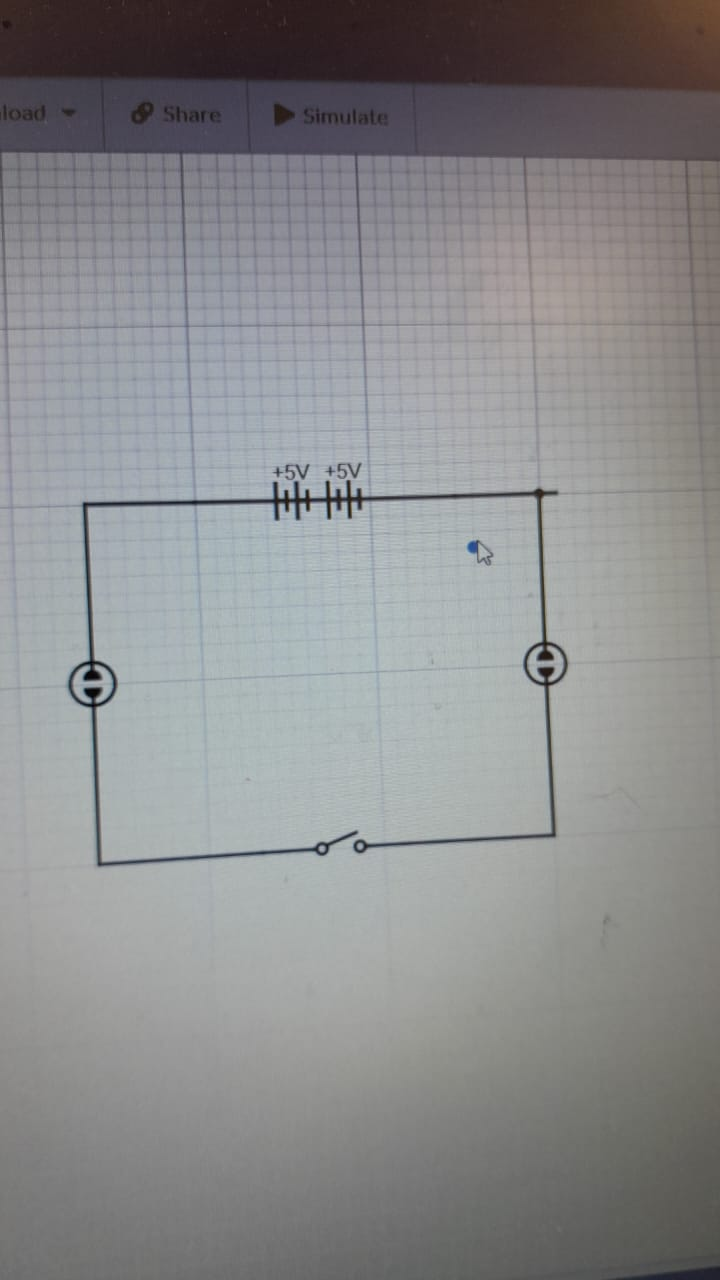